Vzdělávací oblast: Jazyk a jazyková komunikaceVyučovací předmět: Český jazyk a literaturaRočník: 9. ročník Anotace: Anarchističtí buřičicharakteristika literární skupiny, spisovatelé, Fráňa Šrámek – životopis a ukázka z díla, Karel Toman, František GellnerPodpora vzdělávání v ZŠ ŽidlochoviceAutor materiálu: Mgr. Petra KarpíškováVytvořeno: leden 2012
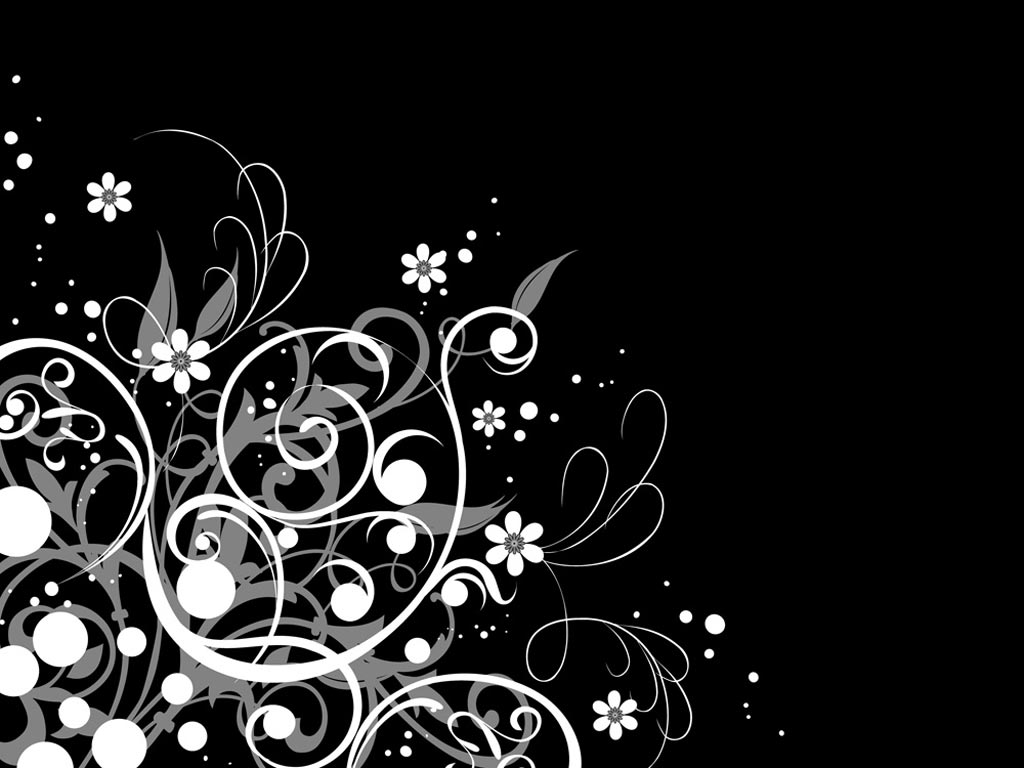 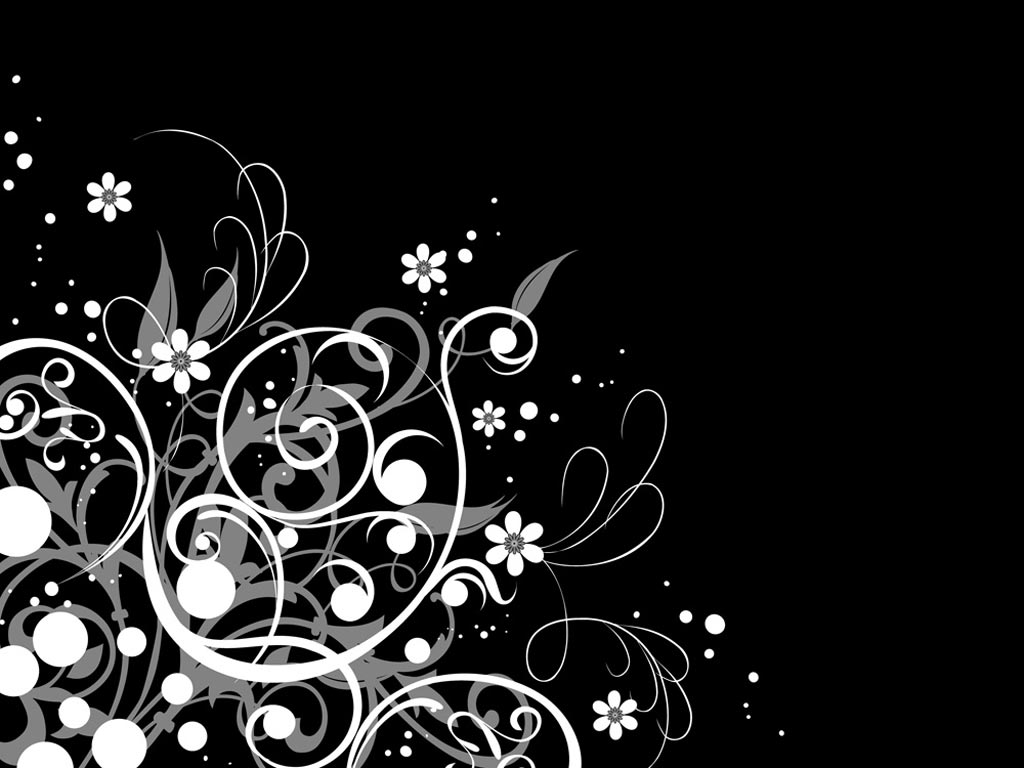 Anarchističtí 
buřiči
Charakteristika
počátek 20. století
bohémský způsob života
prosazovali absolutní svobodu jednotlivce
bouřili se proti všemu, především proti vládě  
bojovali jednotlivě, nebyli organizováni
tvorba vychází z osobního prožitku
S. K. Neumann založil časopis Nový kult, kde anarchisté mohli publikovat
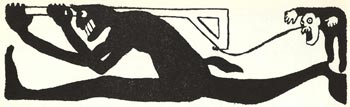 Spisovatelé
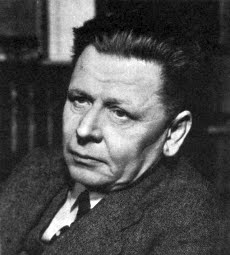 Fráňa Šrámek
Narodil se v Sobotce. Nedokončil studium práv. 
Protestoval proti militarismu (válce, zbraním) a proti Rakousku-Uhersku
Za své názory byl dvakrát vězněn. 
Raněn v 1. světové válce
Poezie: Života bído, přec tě mám rád (1905) - básnická sbírka se sociálními básněmi 
Modrý a rudý (1906) - modrý jako barva uniformy rezervisty (voják v záloze), a rudá je barva anarchistů. Obsahuje báseň Raport.
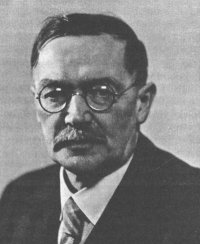 Karel Toman
Vlastním jménem Antonín Bernášek. 
Práva nedokončil. 
Byl to pražský bohém. 
Někdy pracoval jako redaktor či úředník.
Napsal sbírku Měsíce (1918).
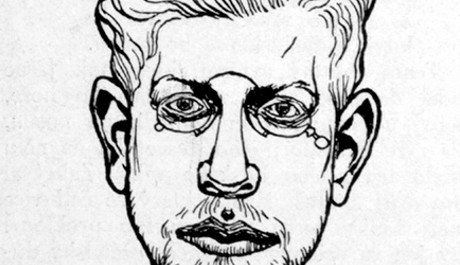 František Gellner
František Gellner
1896 – v humoristickém časopise otištěna báseň s názvem 
		15 lahví koňaku.
1905 - 1911 – žil v Paříži bohémským životem 
		(živil se kreslením karikatur)
1914 – odjel na haličskou frontu a už ho nikdo neviděl
V jeho básních se objevuje ironie a sarkasmus. 

Napsal 2 sbírky: 
Po nás ať přijde potopa (1901)
Radosti života (1903).
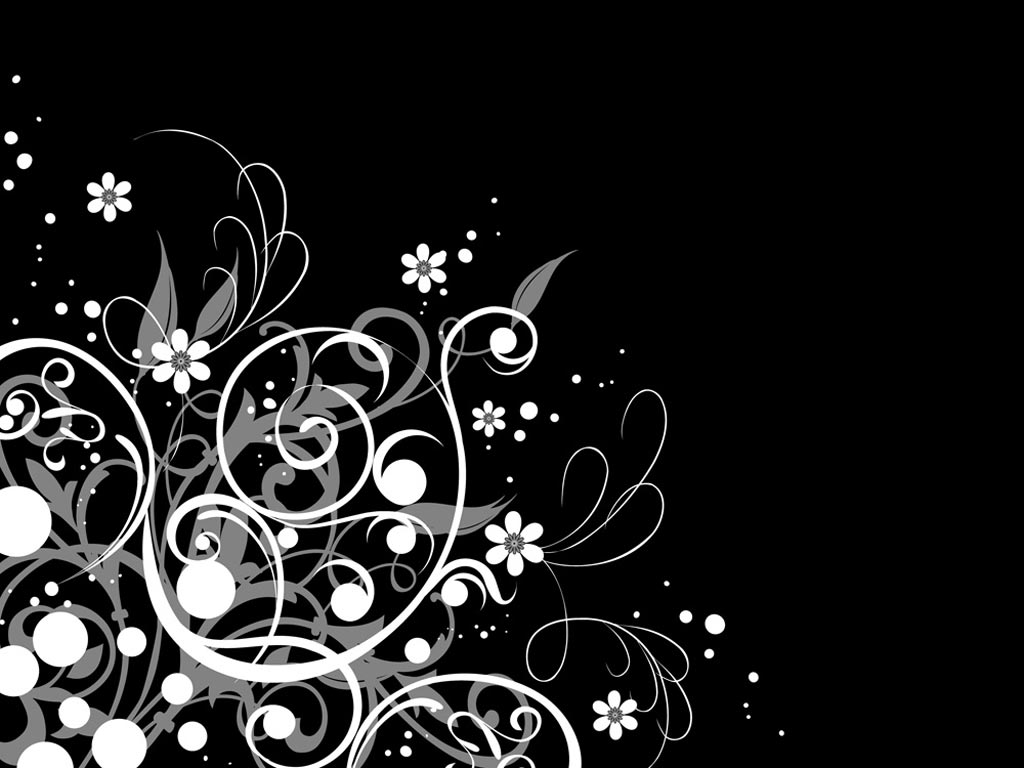 Použité zdroje
František Gellner. In Wikipedia : the free encyclopedia [online]. St. Petersburg (Florida) : Wikipedia Foundation, 16.1.2005, last modified on 1.2.2011 [cit. 2011-09-01]. Dostupné z WWW: <http://cs.wikipedia.org/wiki/František_Gellner>.
Fráňa Šrámek. In Wikipedia : the free encyclopedia [online]. St. Petersburg (Florida) : Wikipedia Foundation, 18.1.2005, last modified on 17.7.2011 [cit. 2011-09-01]. Dostupné z WWW: <http://cs.wikipedia.org/wiki/Fráňa Šrámek>.
Karel Toman. In Wikipedia : the free encyclopedia [online]. St. Petersburg (Florida) : Wikipedia Foundation, 17.1.2005, last modified on 6.7.2011 [cit. 2011-09-01]. Dostupné z WWW: <http://cs.wikipedia.org/wiki/Karel_Toman>.

Obrázky [cit. 19.  9.  2011]
http://bohemica.free.fr/images/gellner/gellkar2.jpg
http://www.neutralne.cz/wp-content/uploads/2011/06/karel-Toman.jpg
http://www.topzine.cz/wp-content/uploads/2011/05/Gellner-460x265.jpg http://3.bp.blogspot.com/_uVmuoK3NXX4/S74xhUQVUQI/AAAAAAAAAIU/yudiQx13eEg/s320/sramek.jpg 
http://nd01.jxs.cz/795/920/0d10037612_40807468_o2.jpg